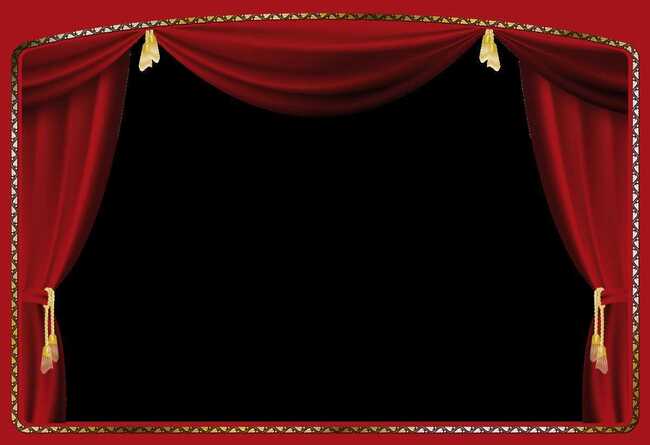 МБДОУ «Детский сад «Звёздочка»Презентация кружка «Торбеевские звёздочки» по театрализованной деятельности.
Подготовила воспитатель: 
Еремкина О.И.
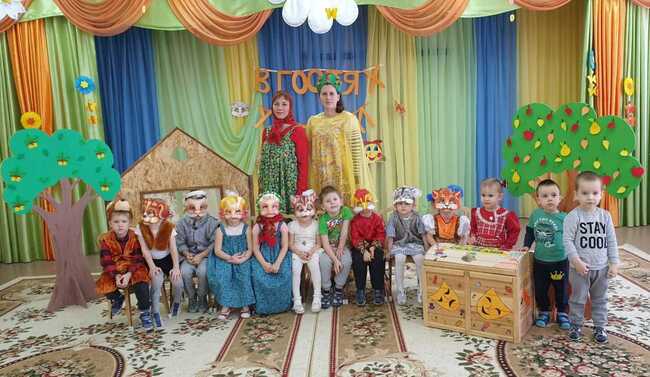 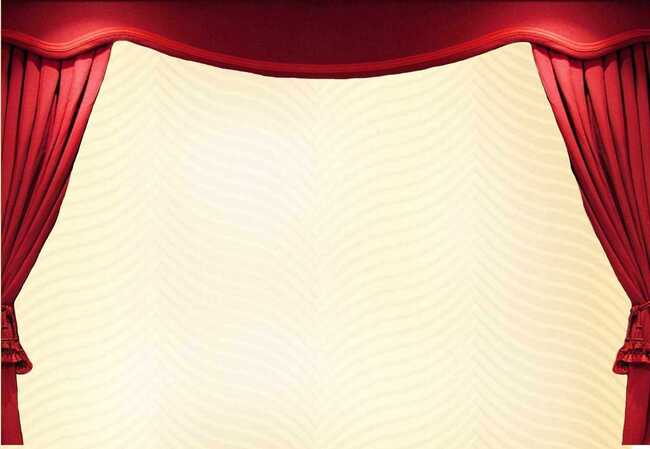 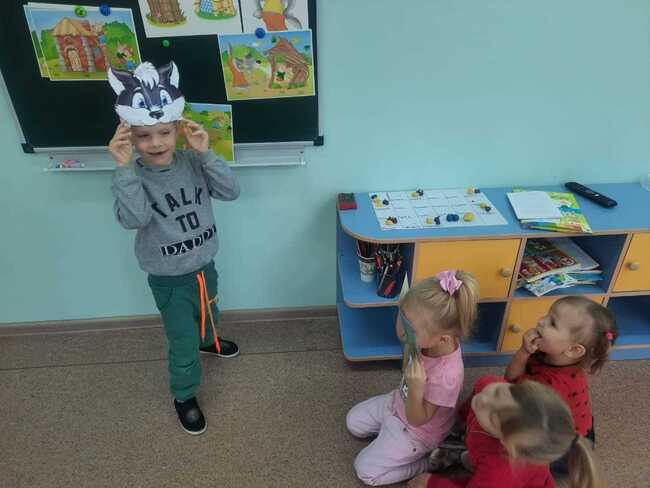 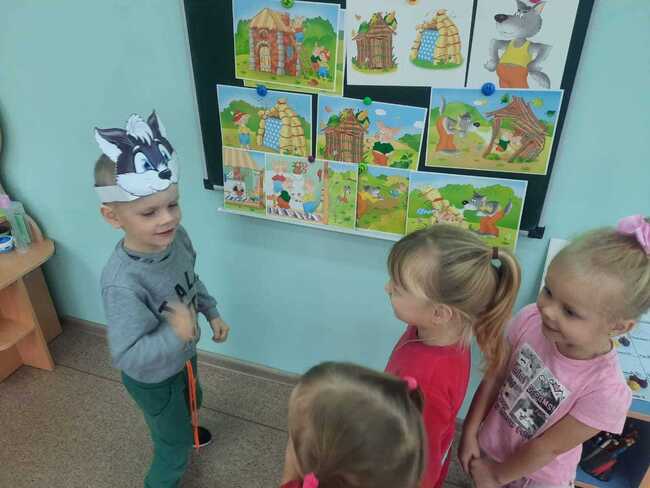 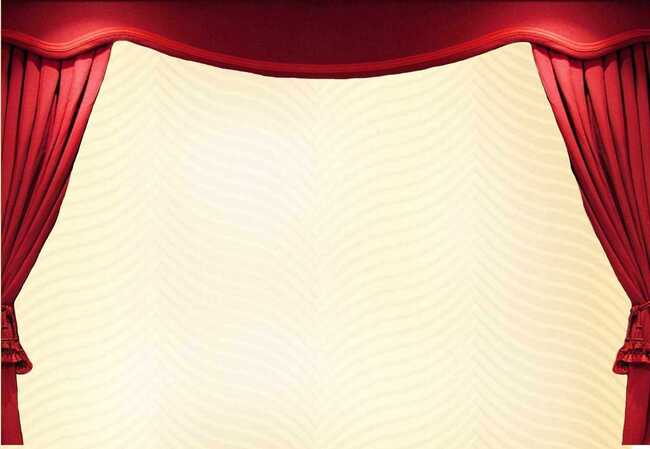 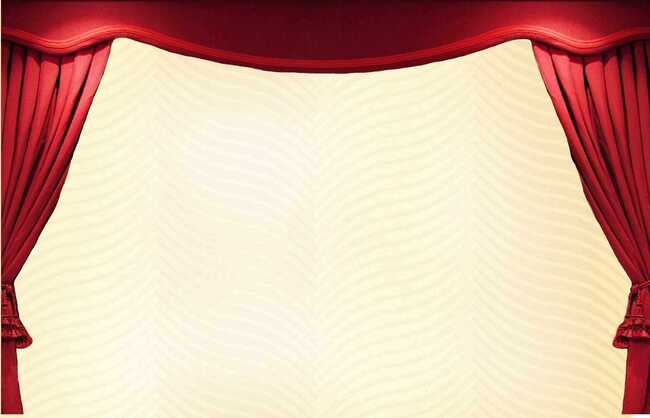 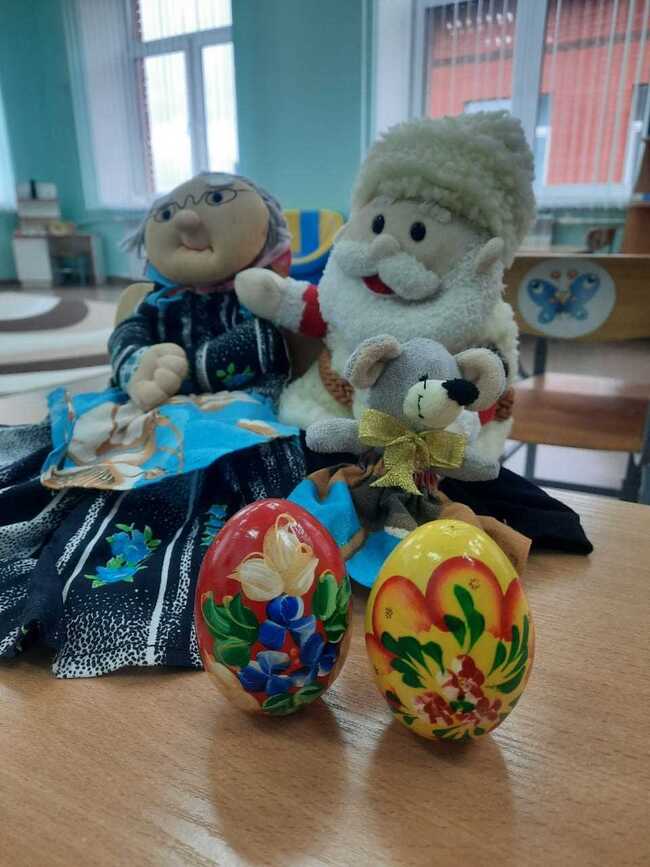 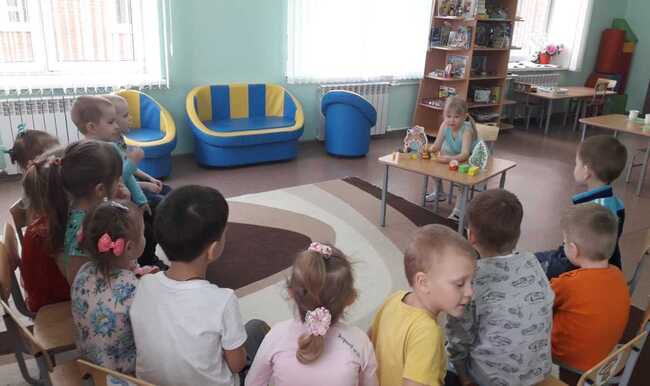 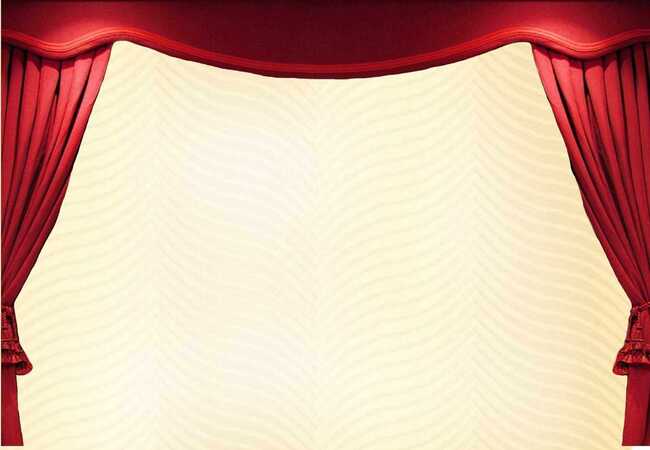 Жизнь – это театр, а мы в ней все актёры!
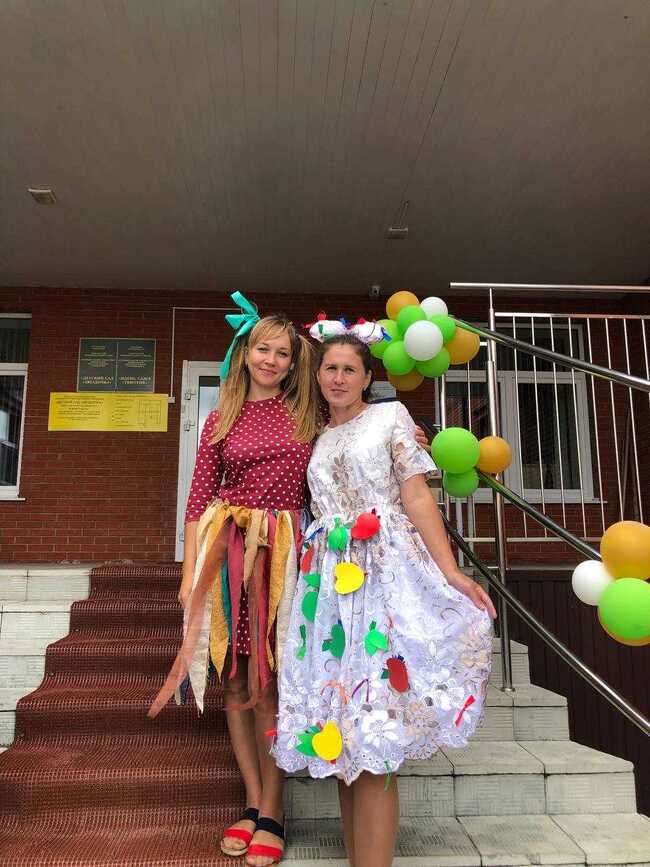 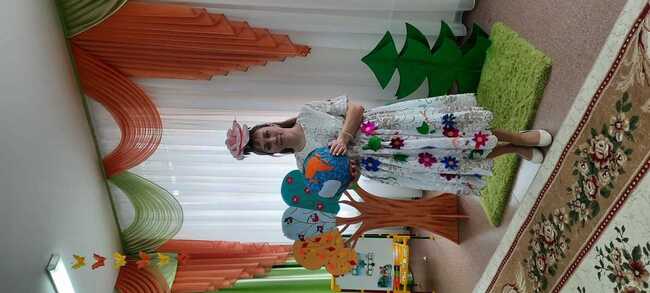 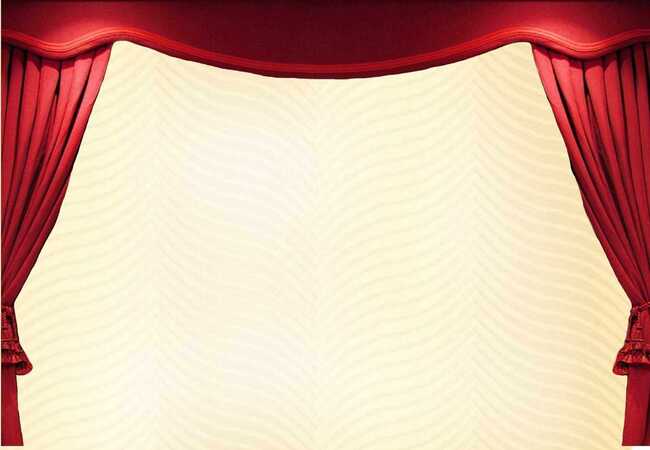 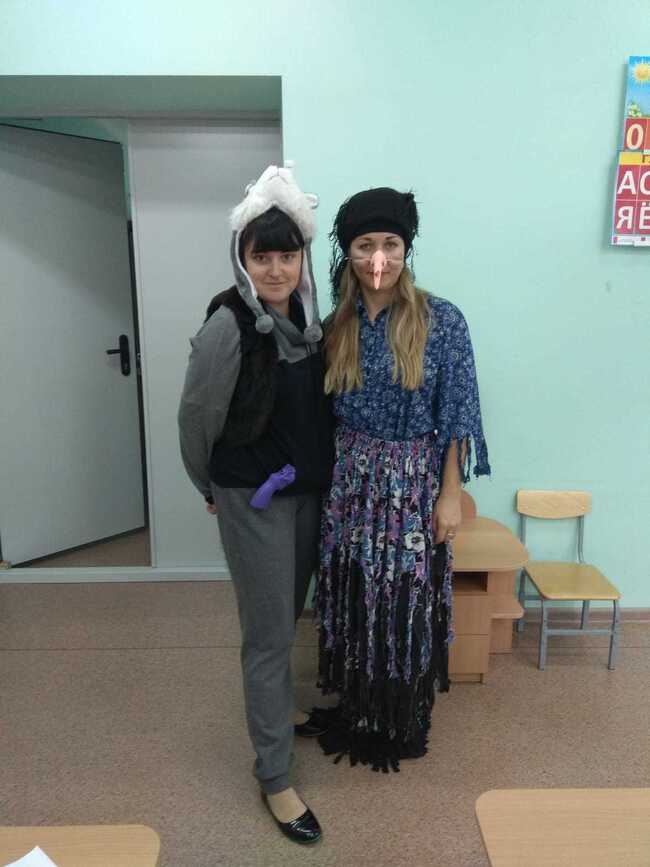 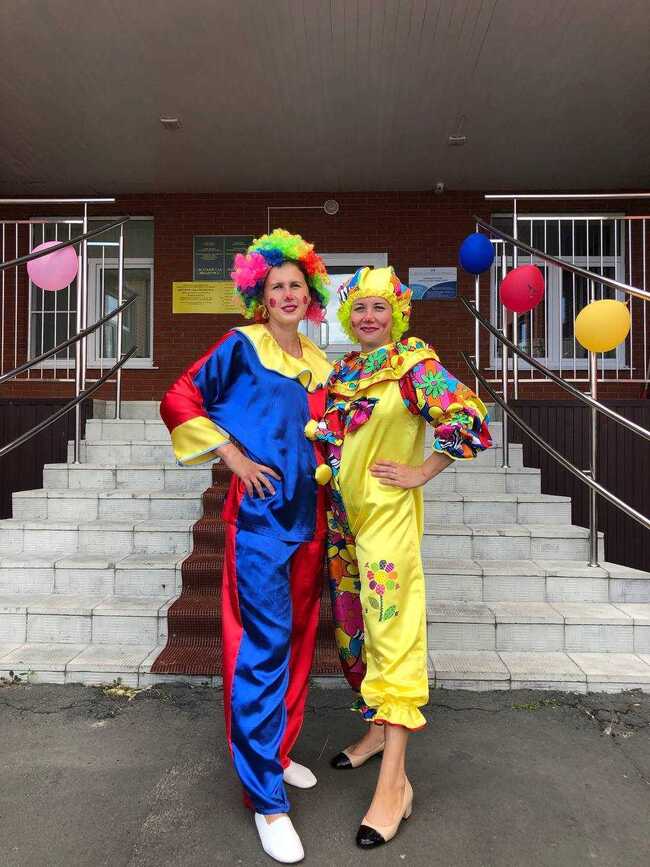 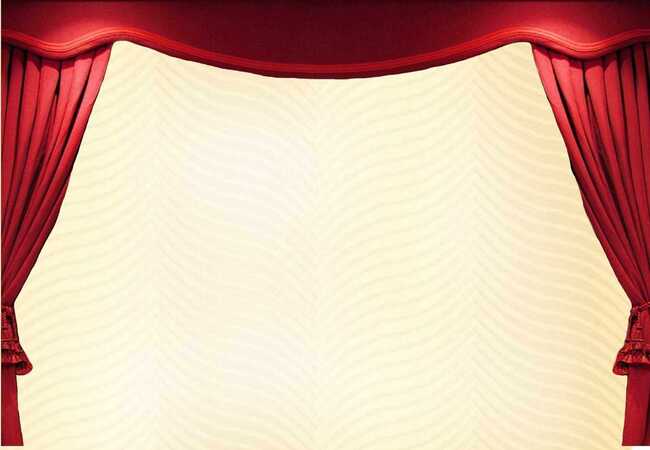 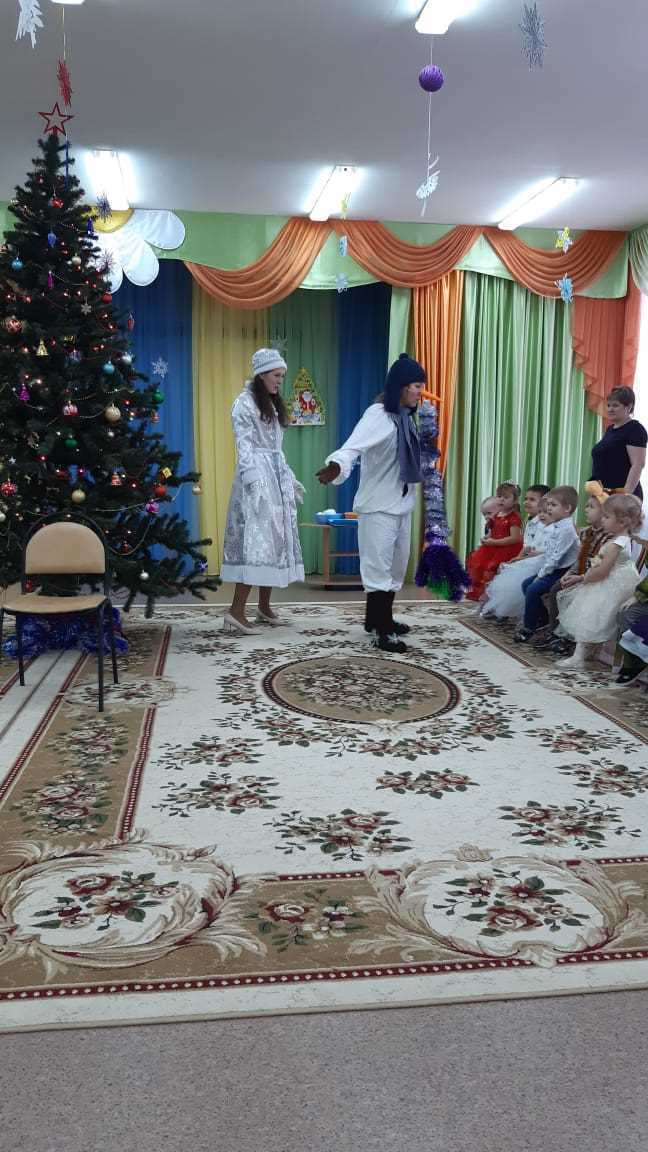 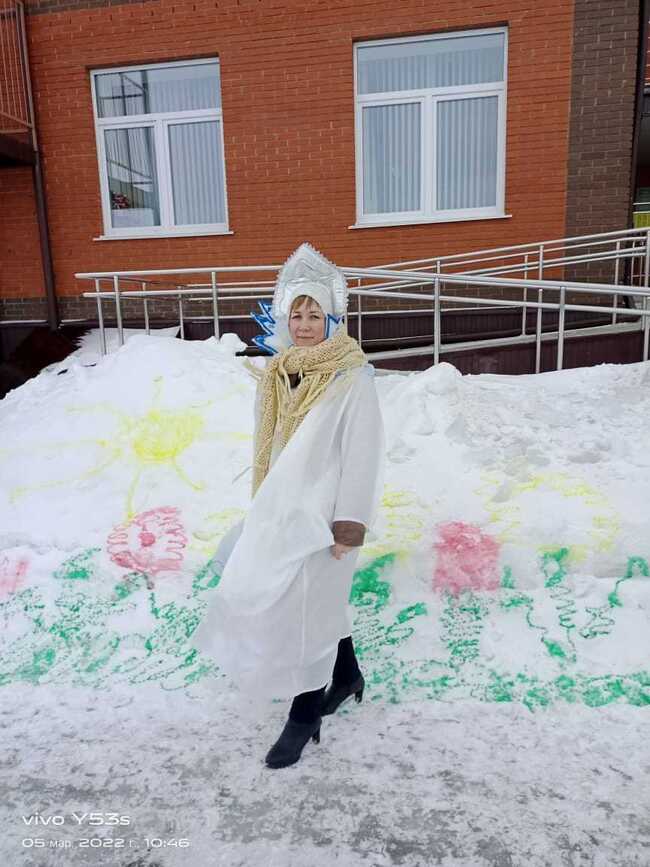 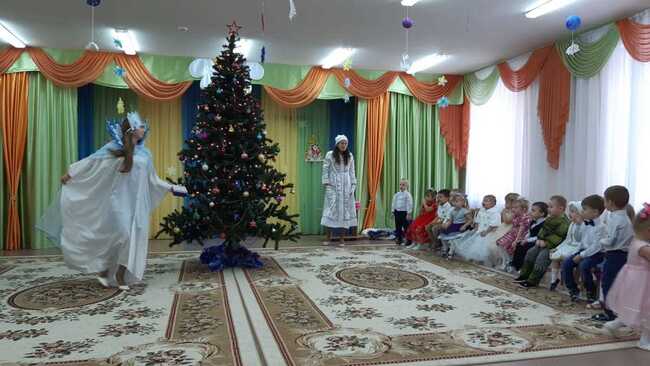 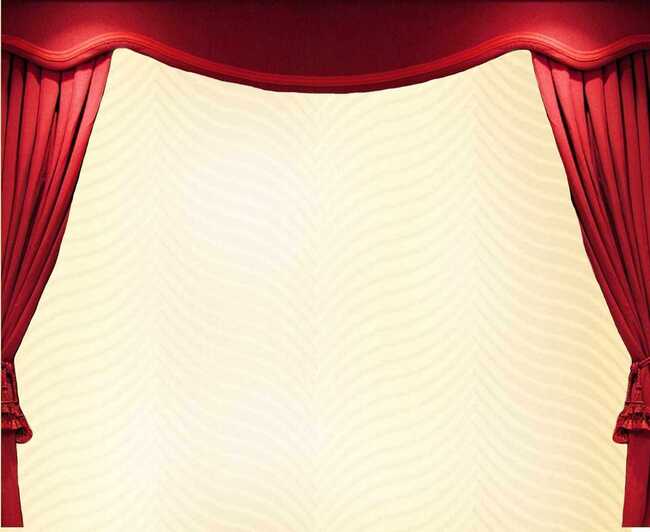 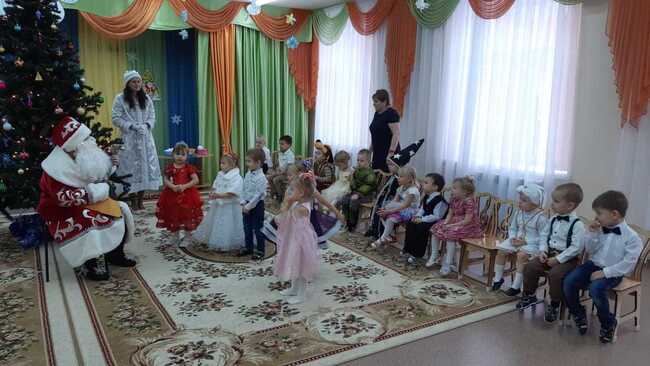 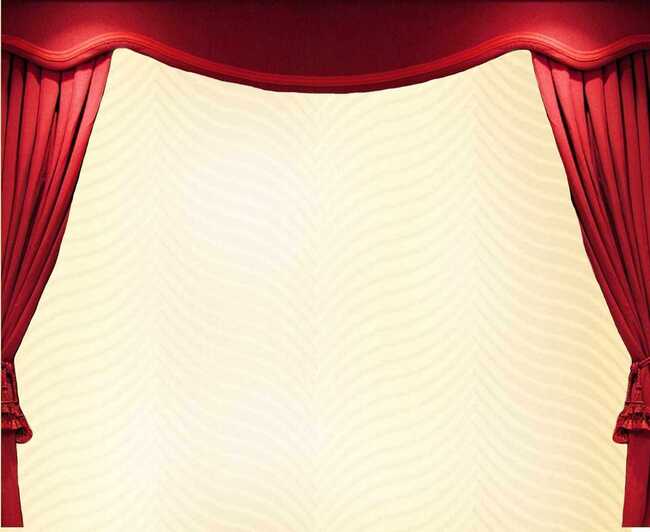 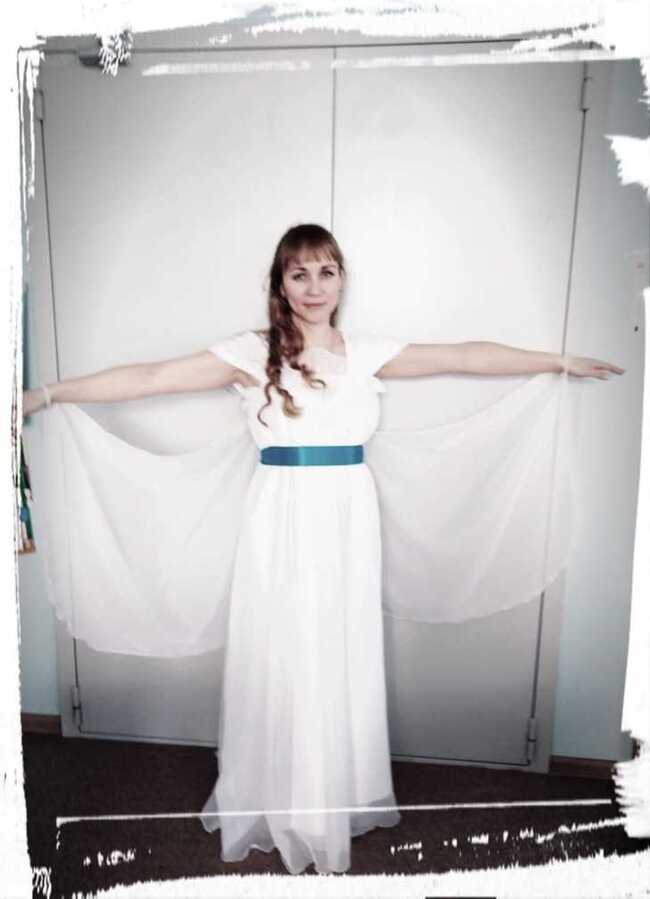 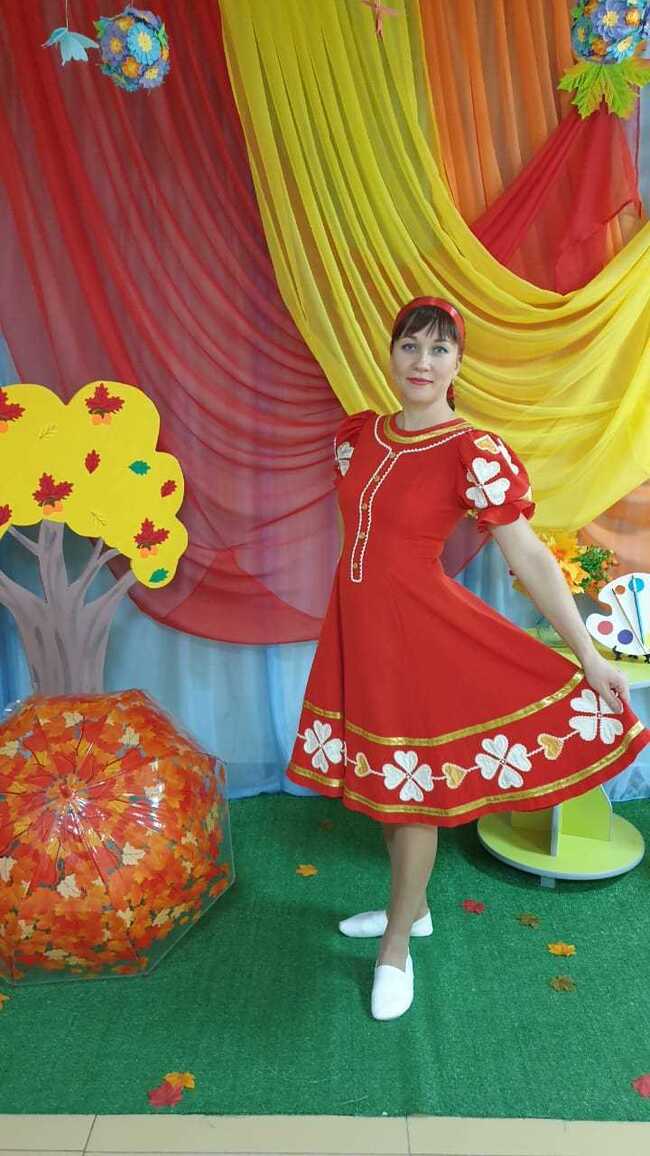 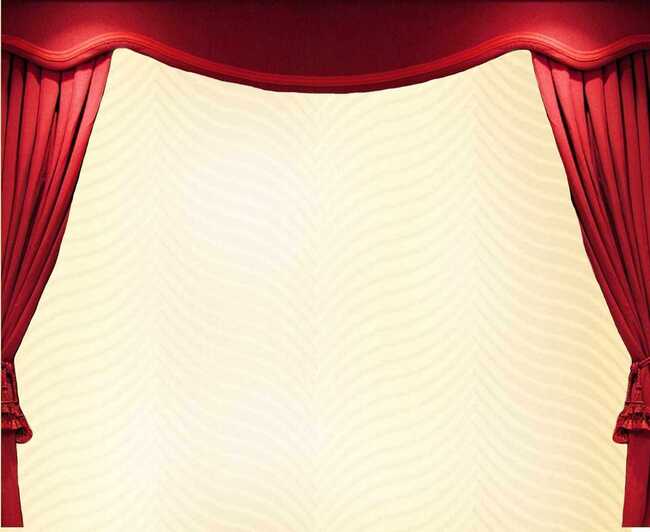 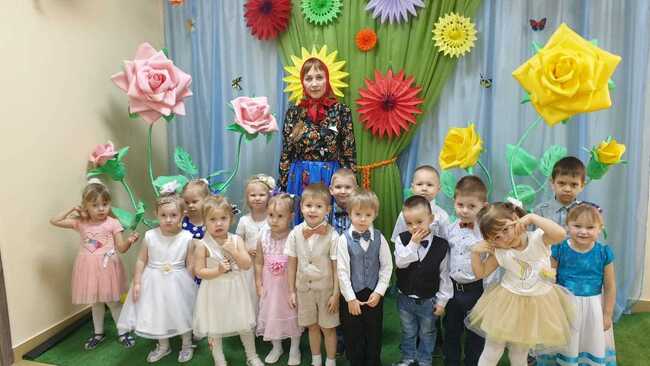 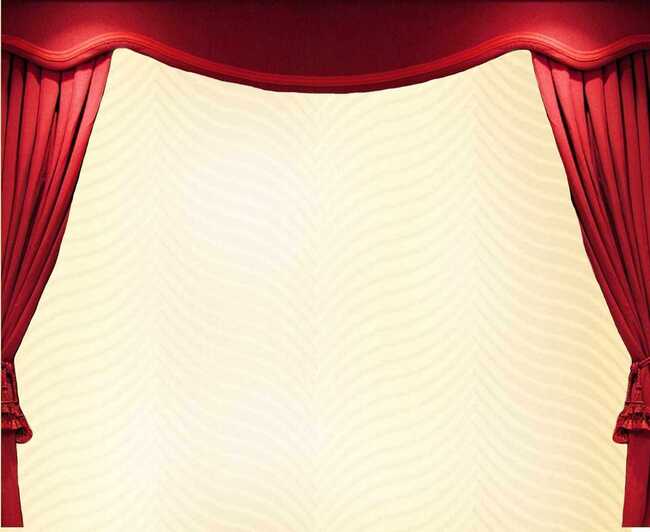 Театрализованная деятельность в младшей группе
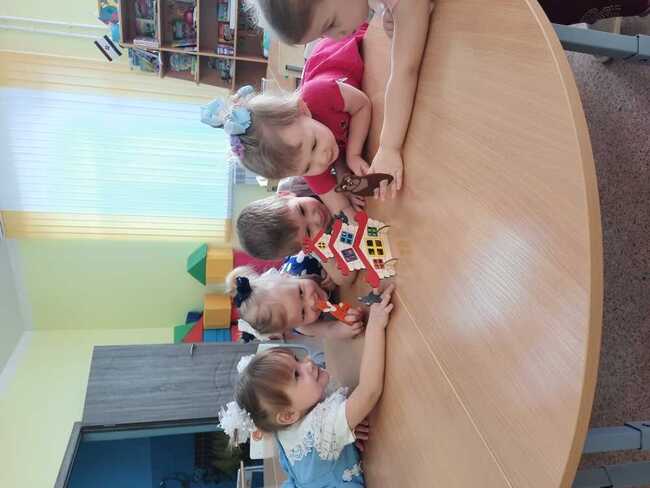 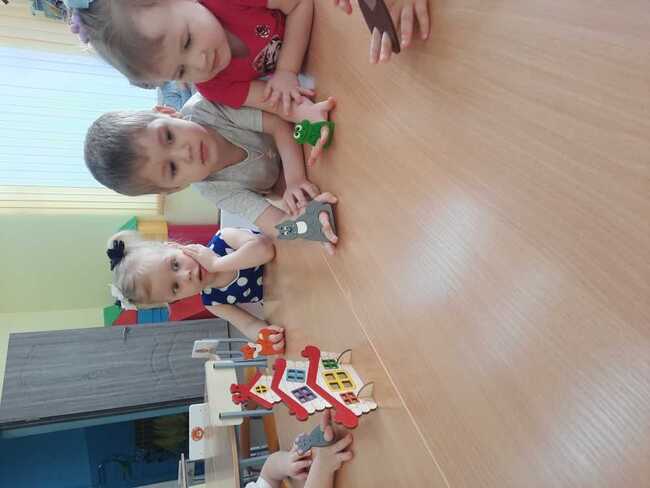 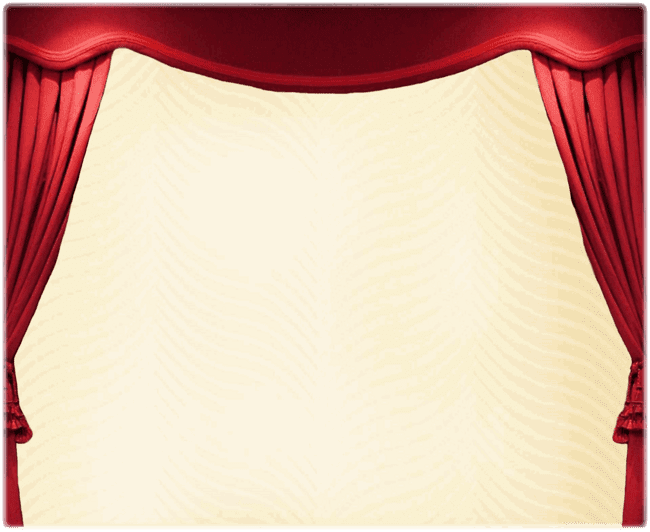 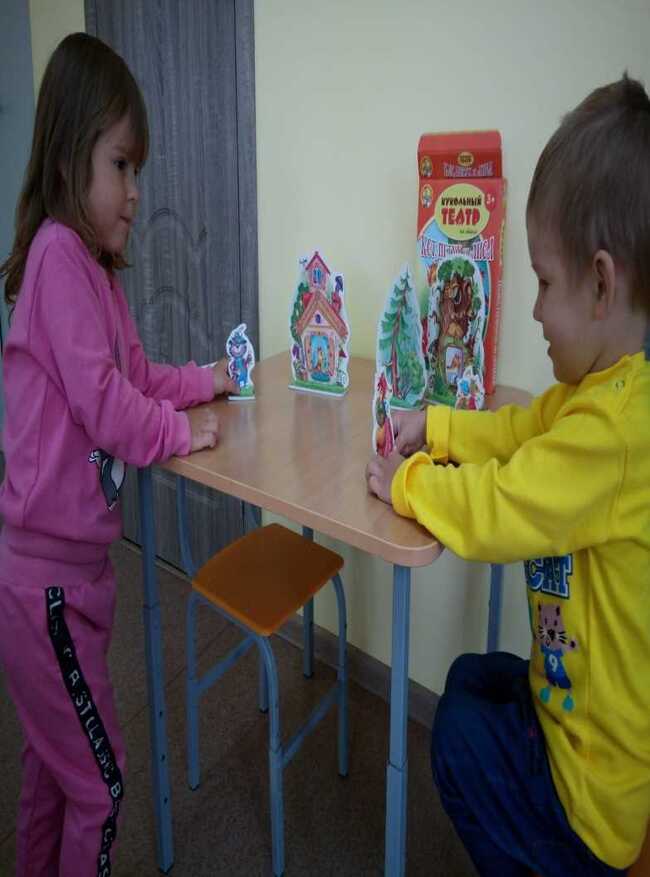 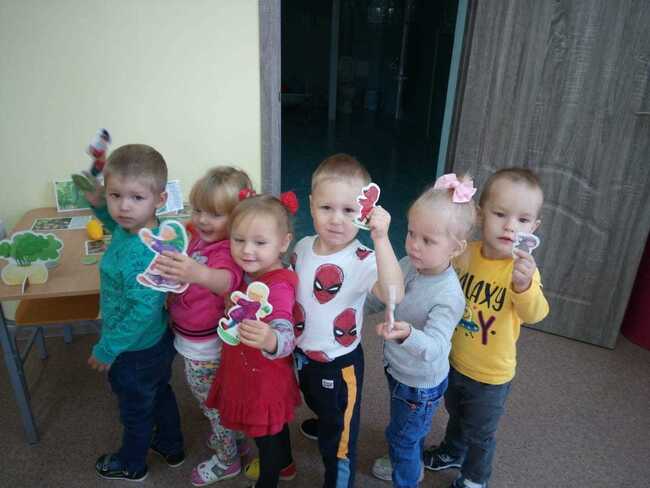 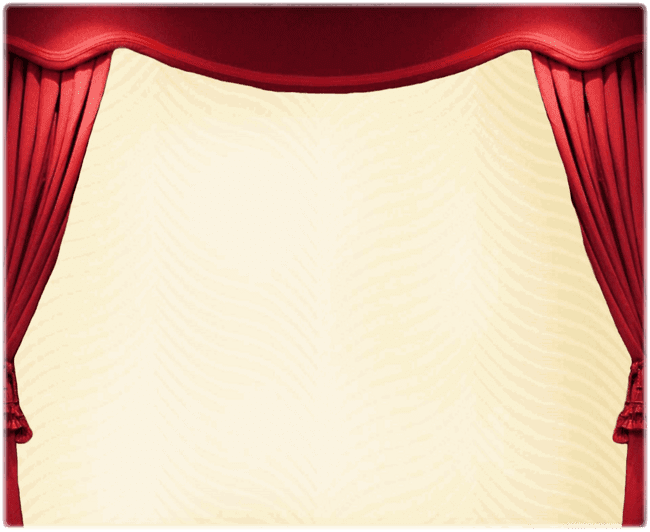 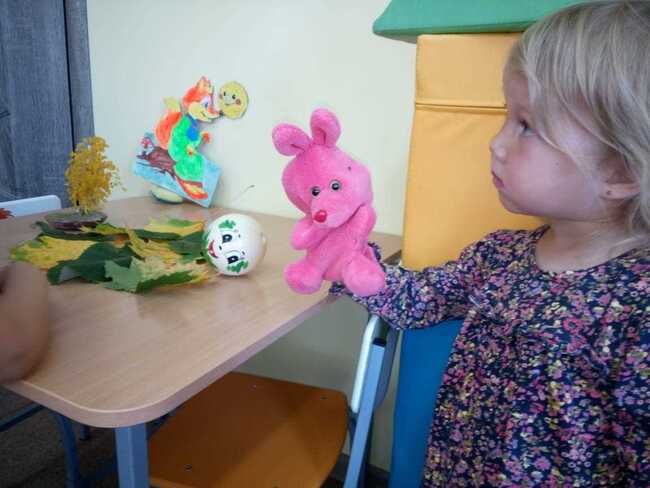 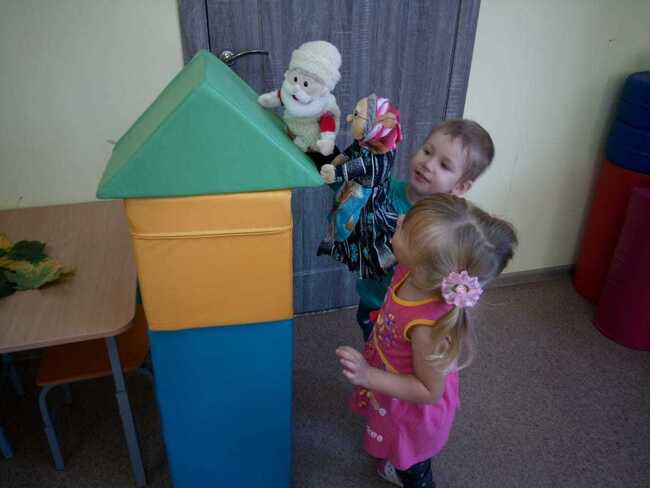 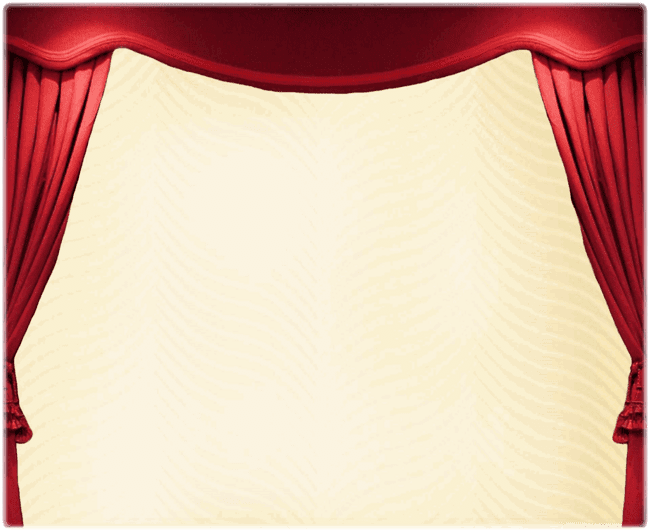 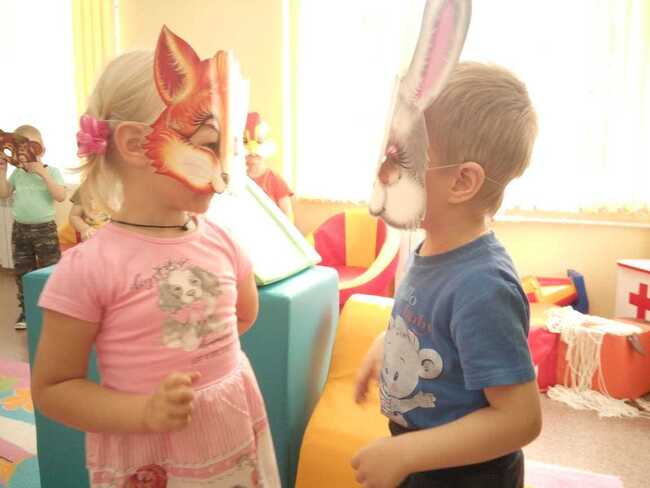 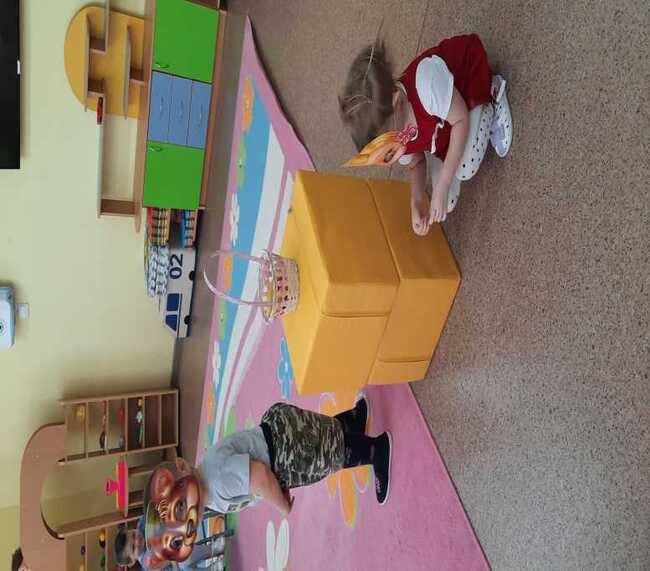 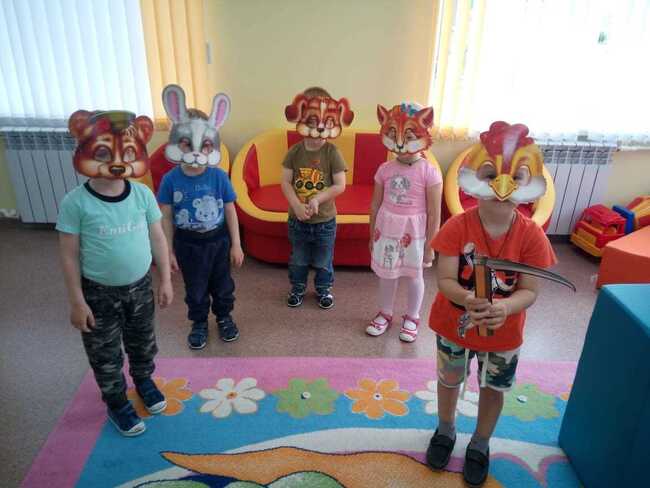 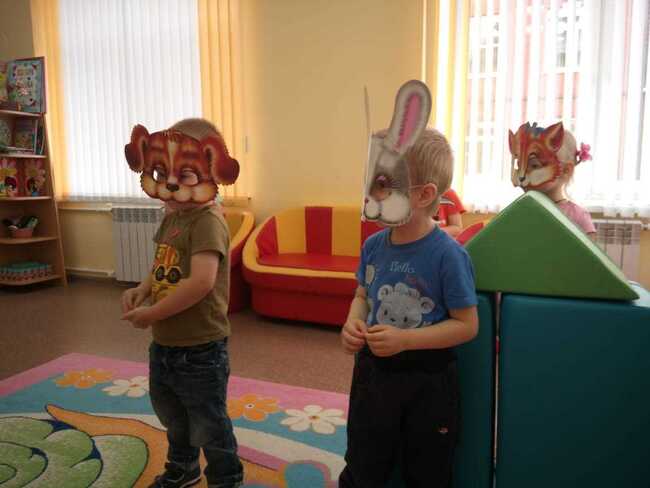 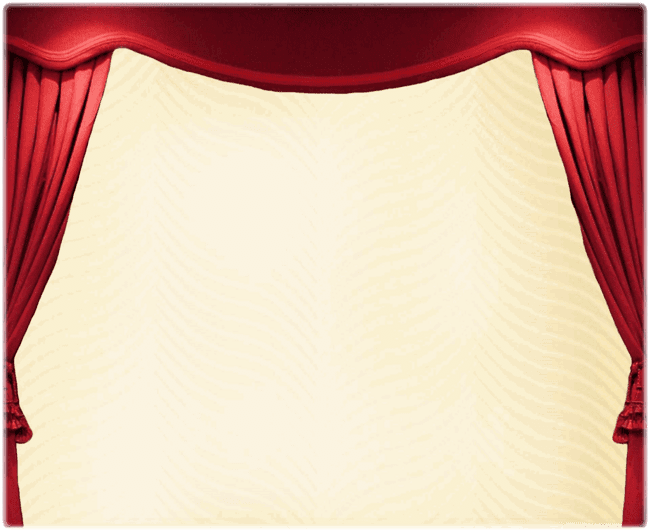 Театрализованная деятельность в средней группе
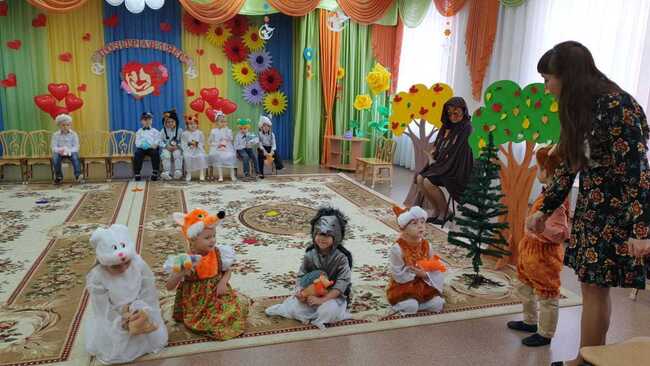 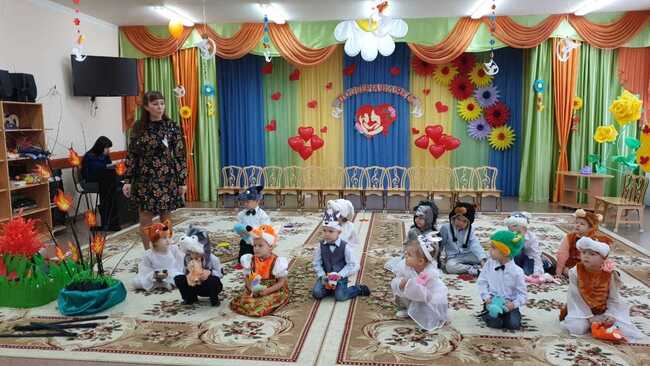 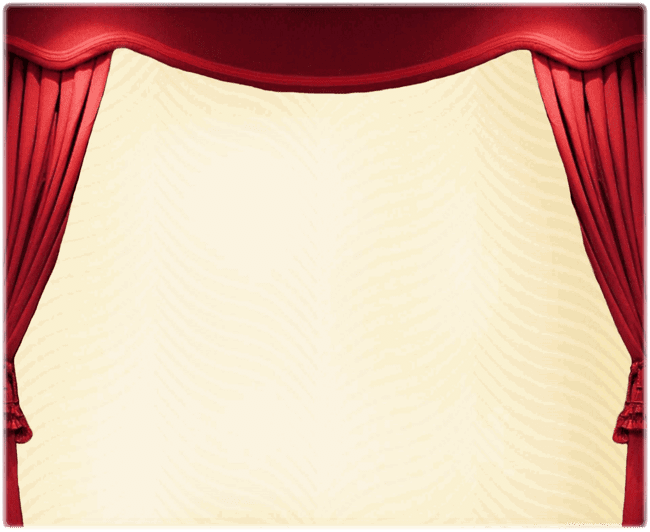 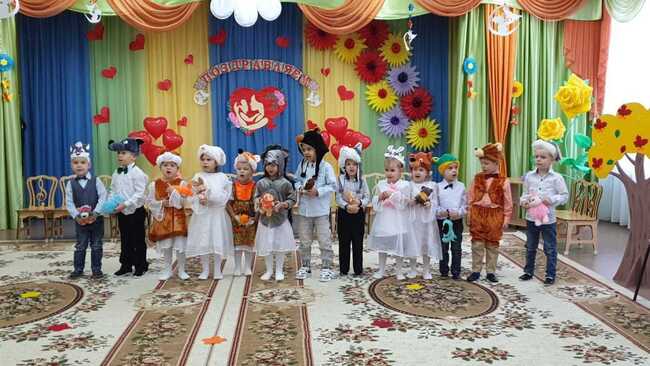 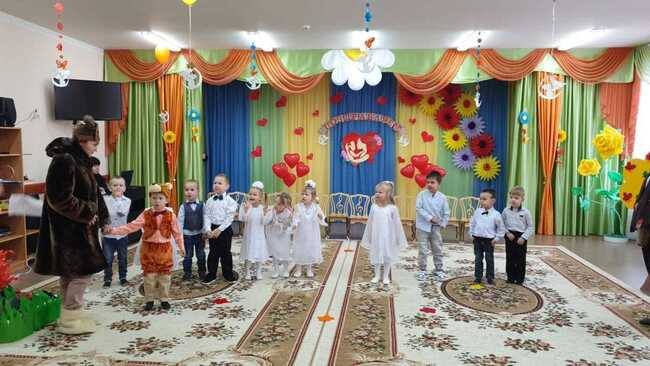 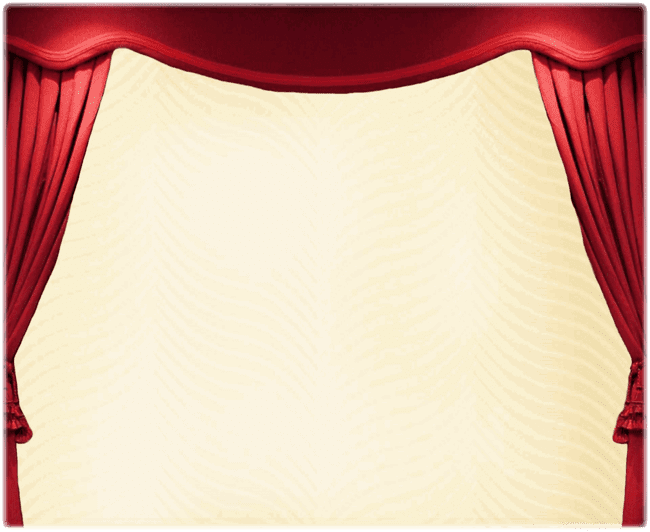 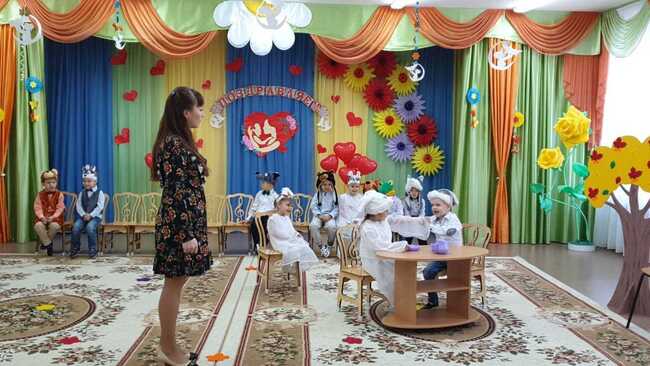 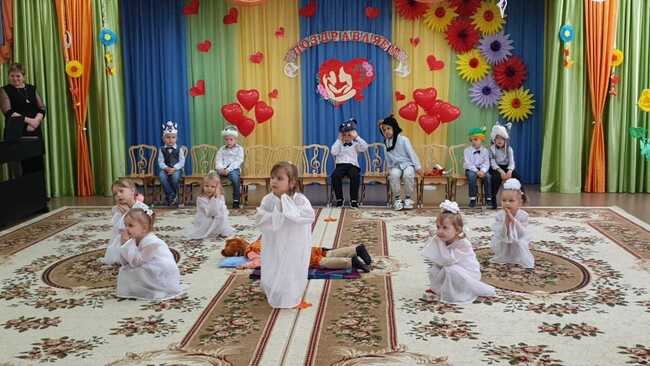 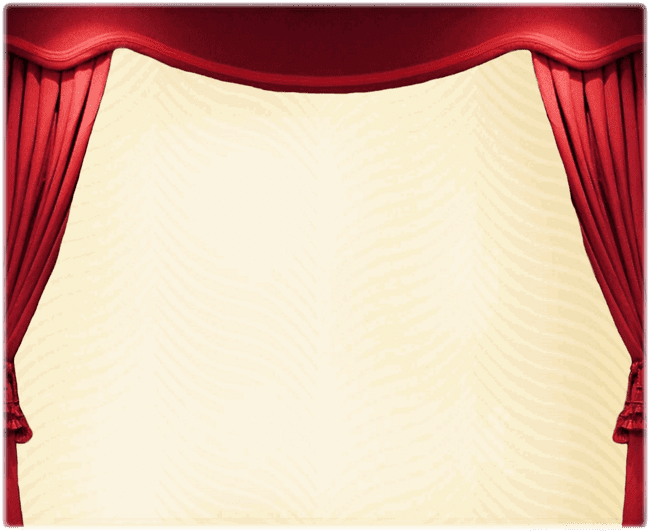 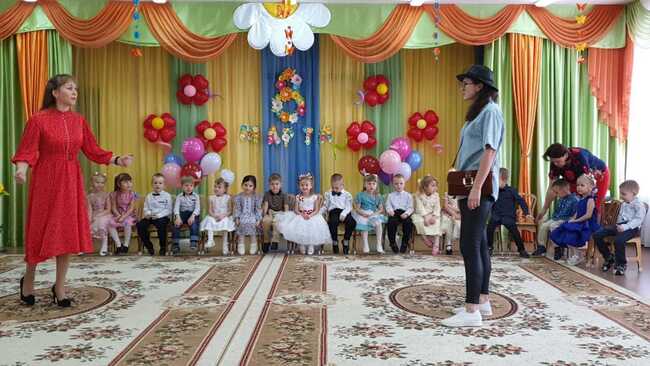 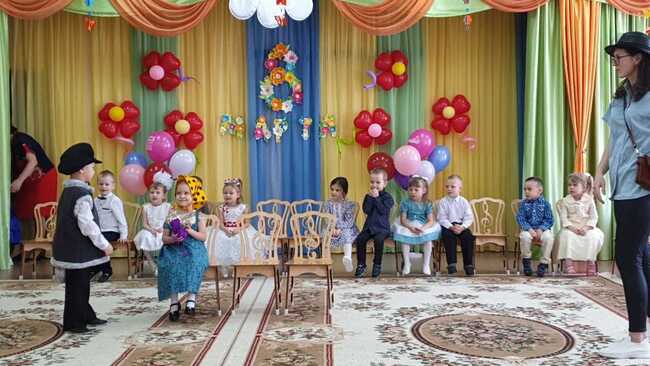 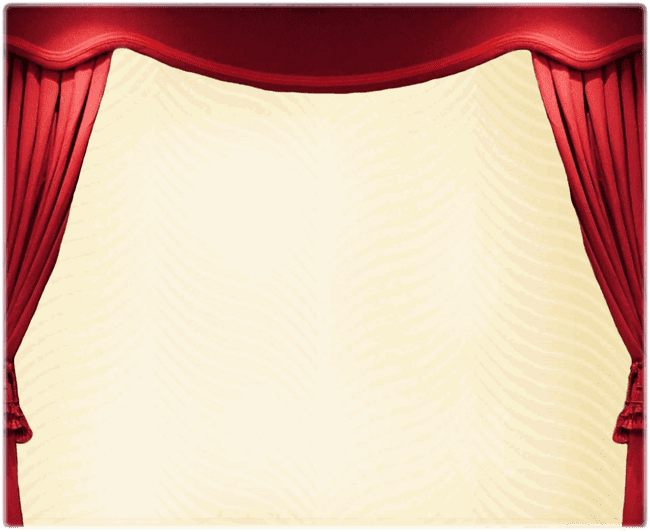 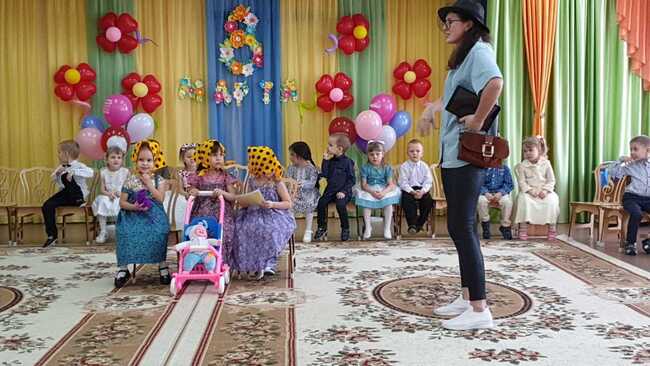 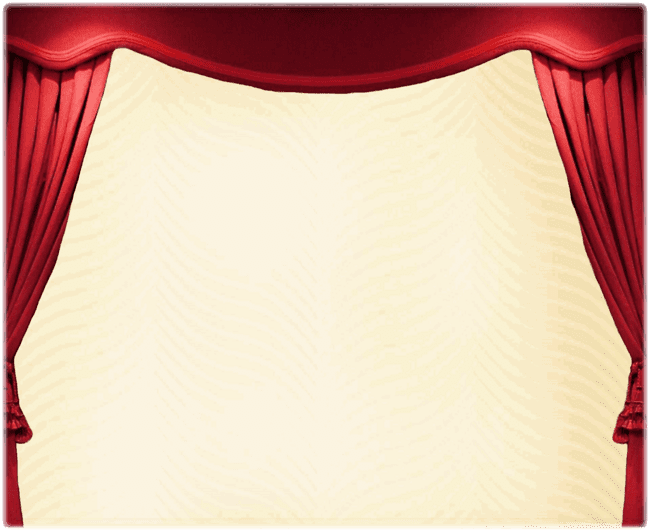 Театрализованная деятельность в старшей группе
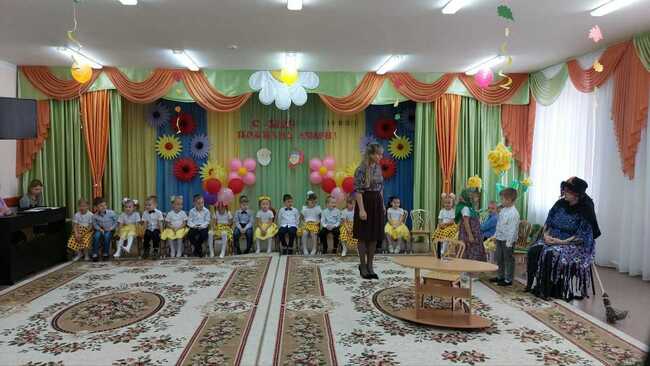 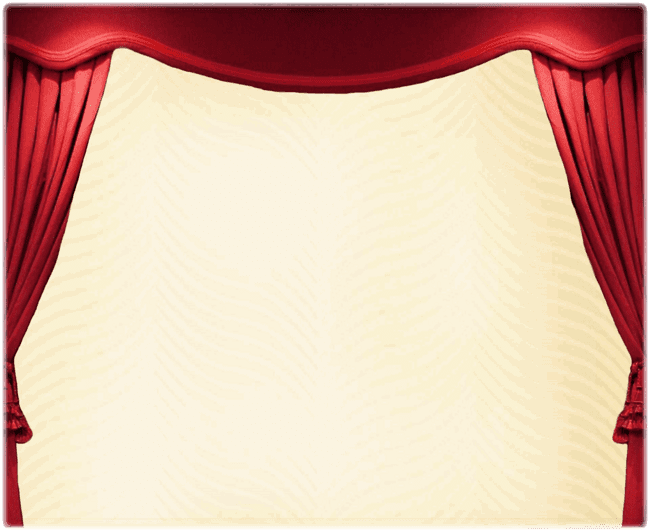 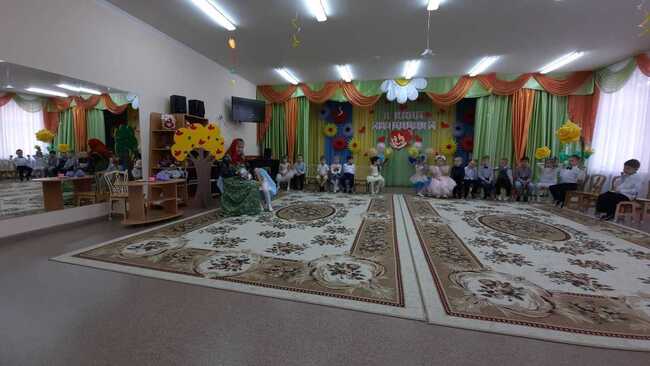 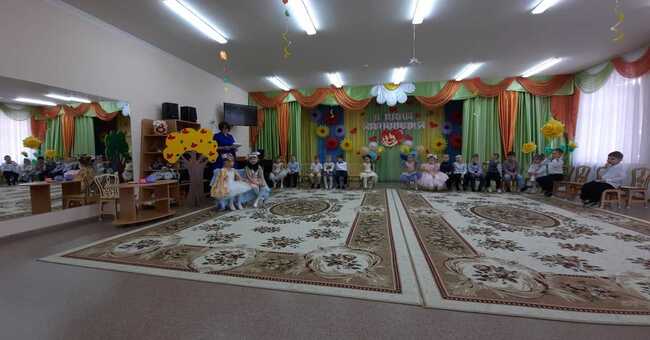 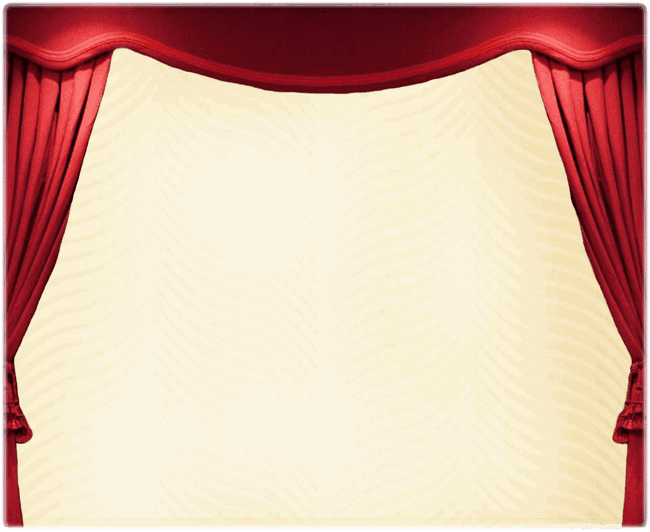 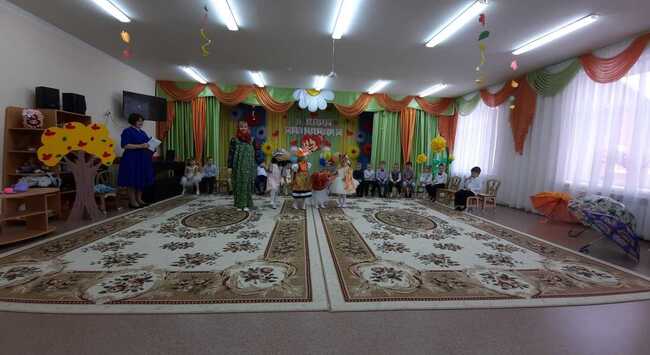 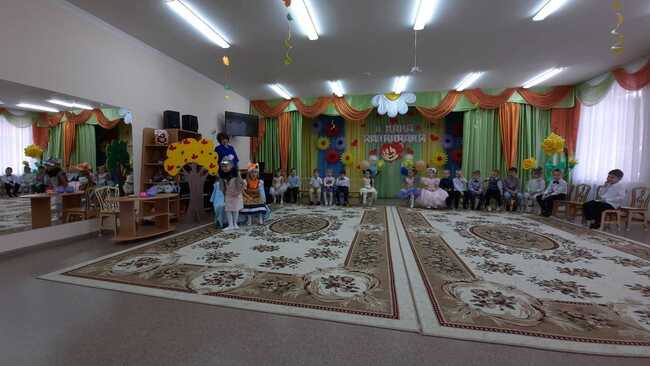 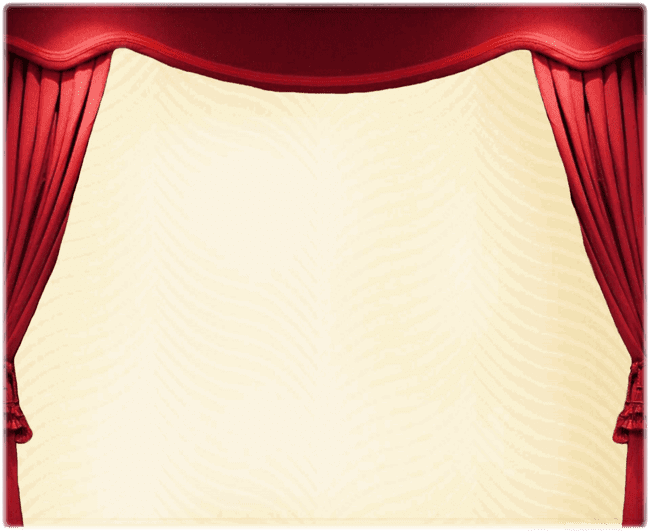 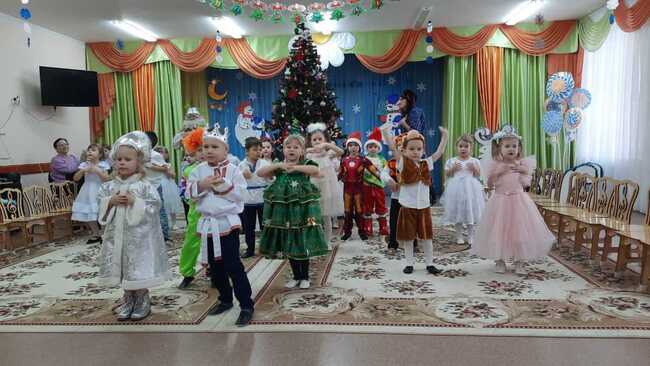 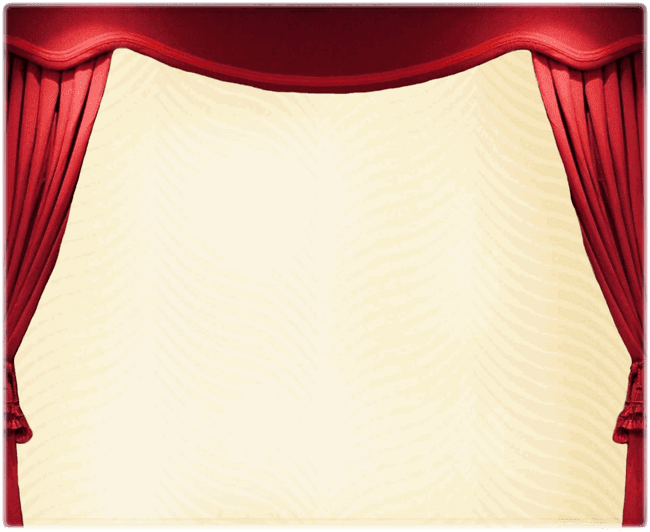 В гостях у Кудавы
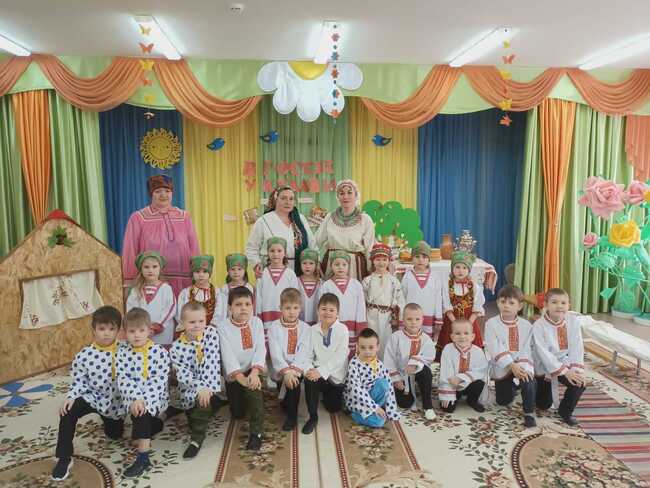 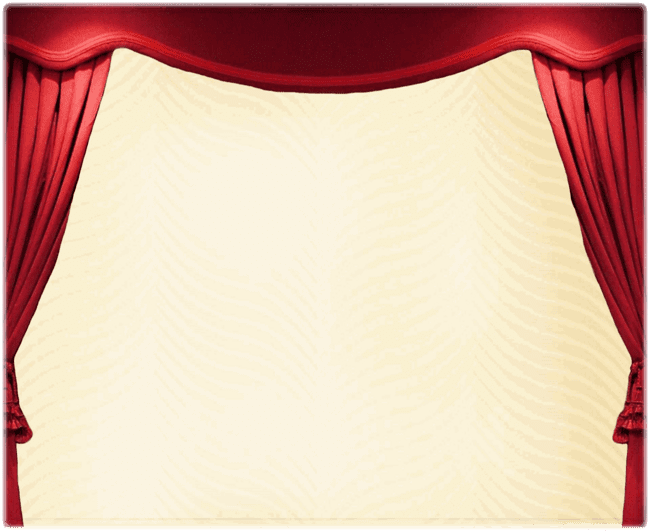 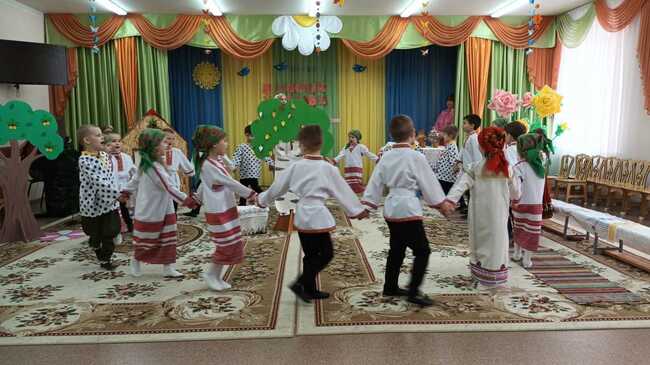 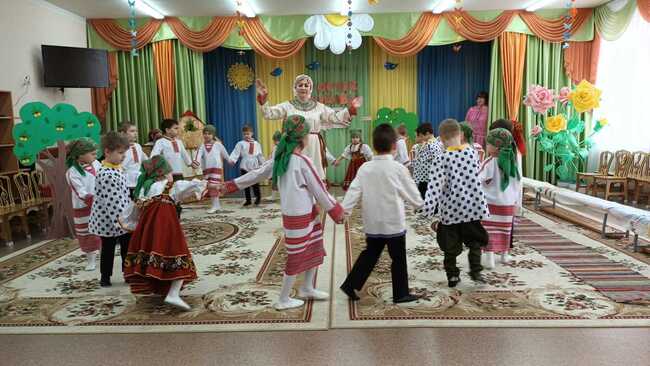 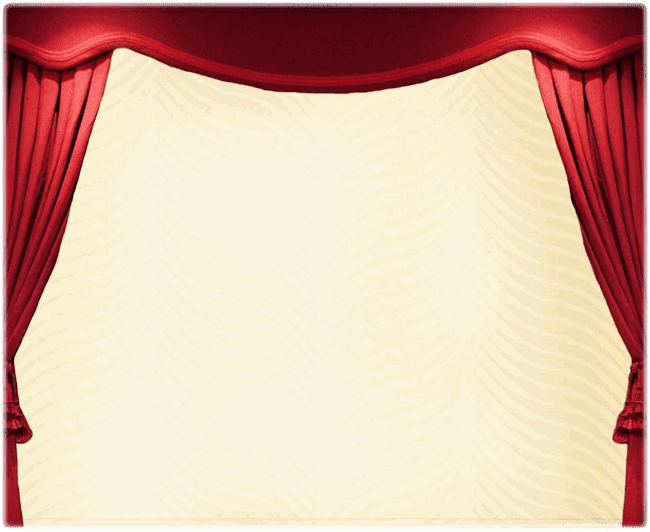 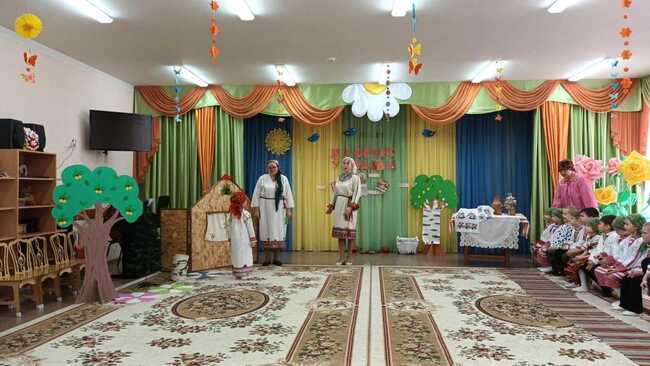 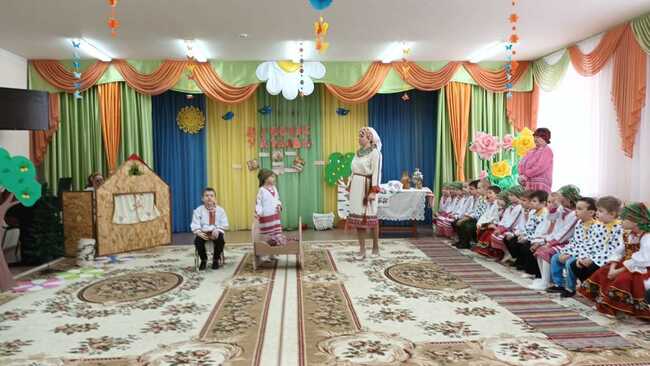 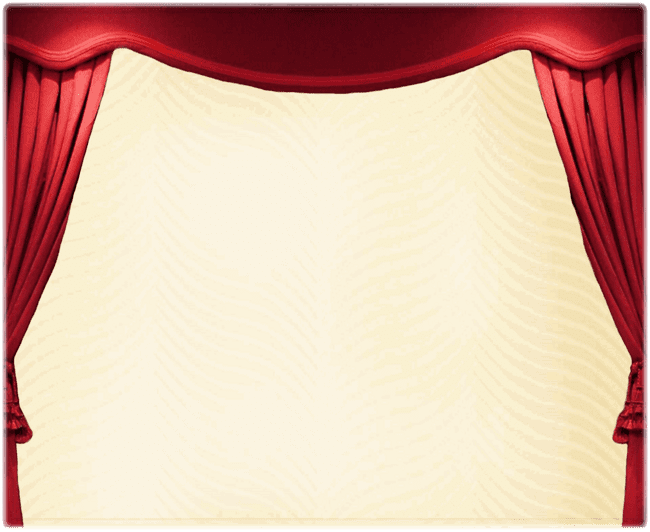 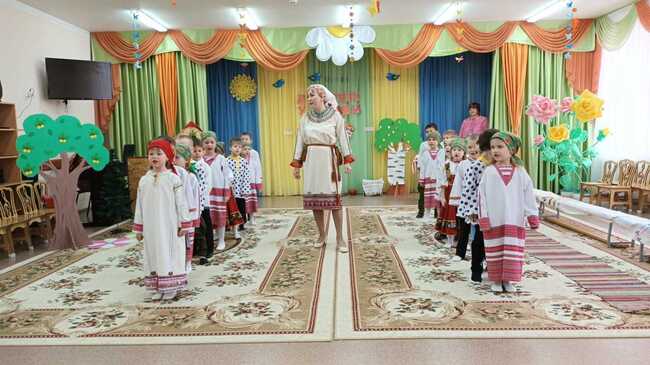 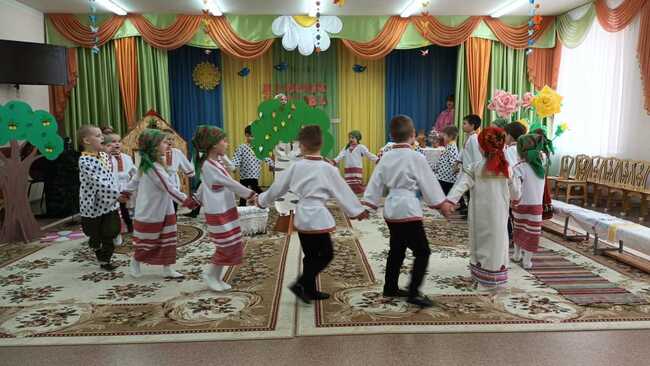 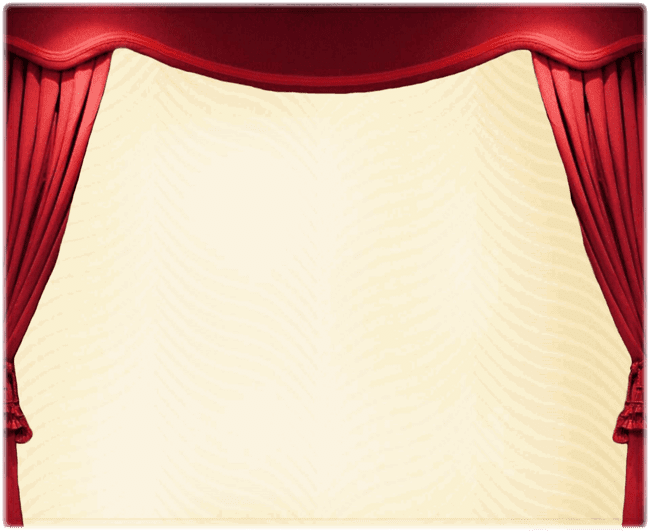 «Вот и Пасха к нам пришла»
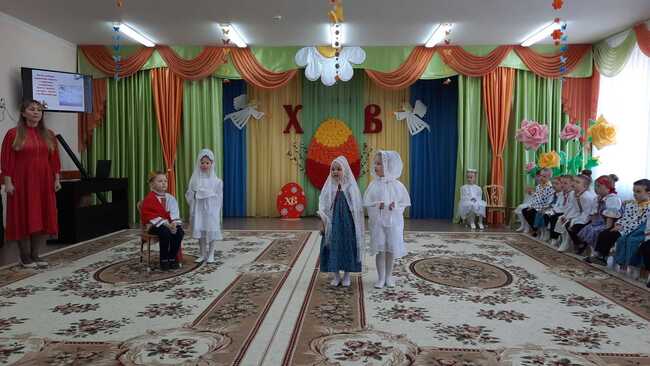 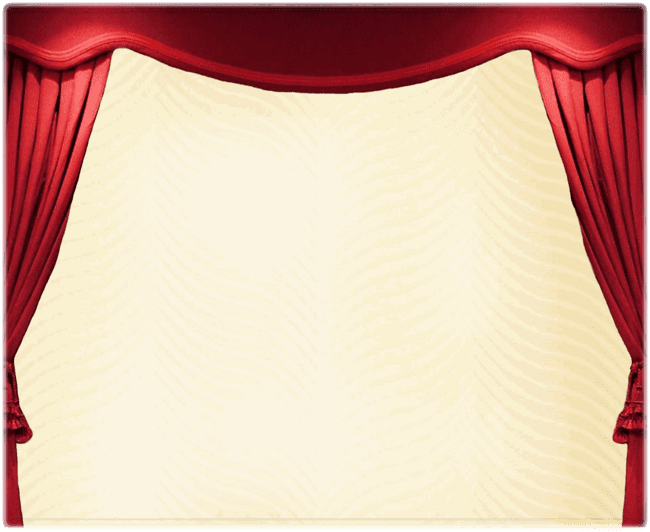 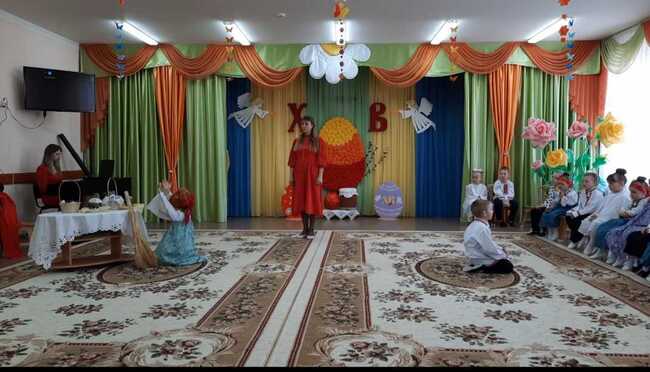 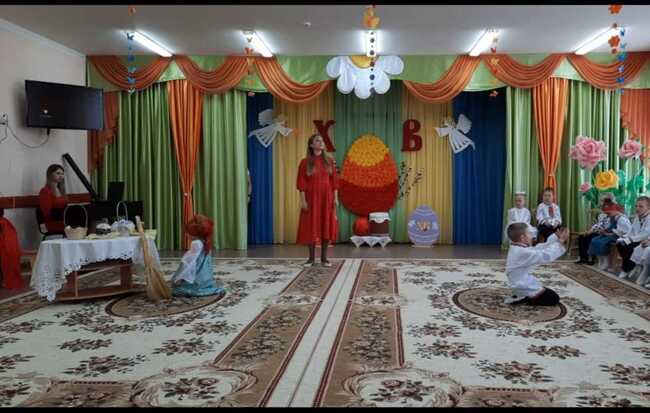 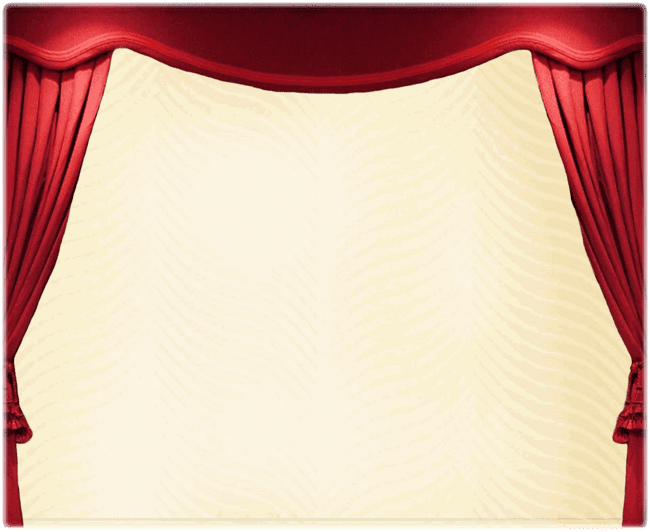 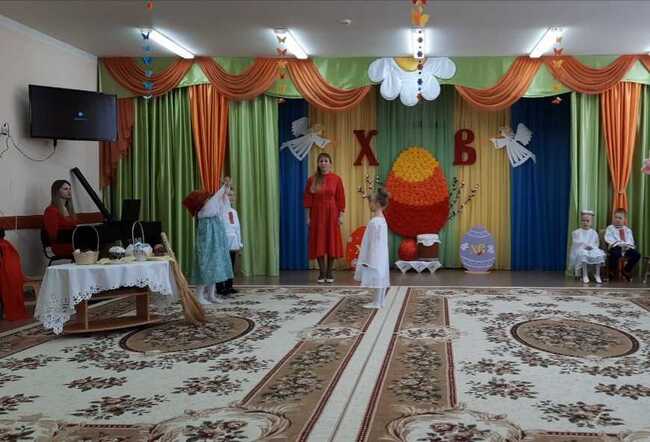 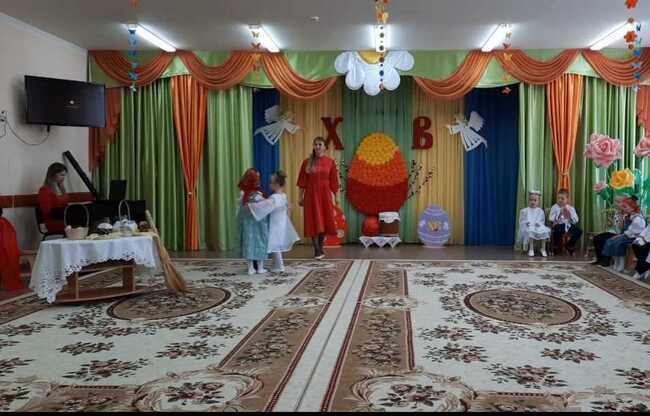 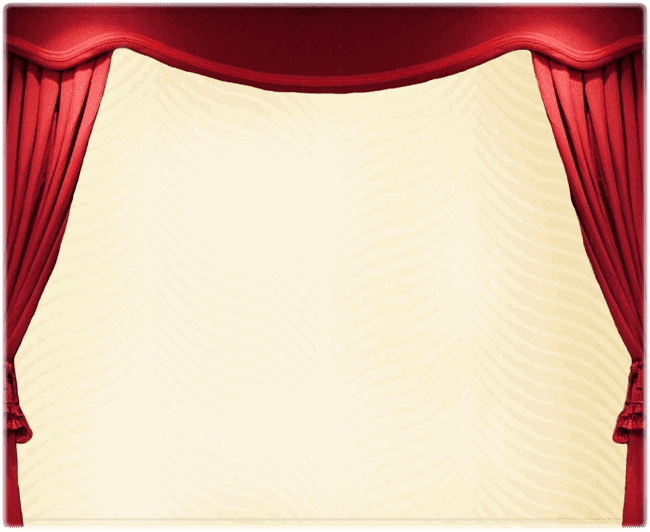 Спасибо за внимание!
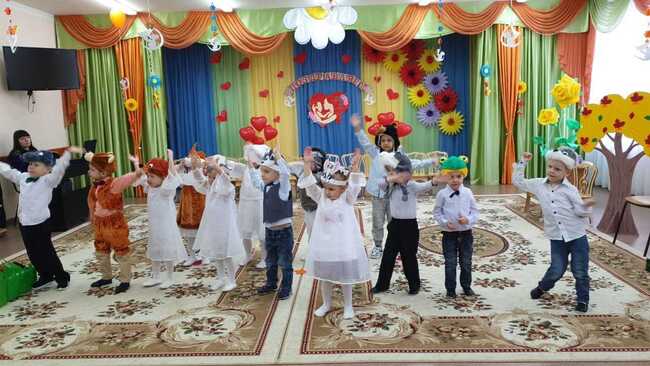